PROGRESS REPORT ABOUT DEVELOPING COUNTRIES – ASIAN RACING FEDERATION
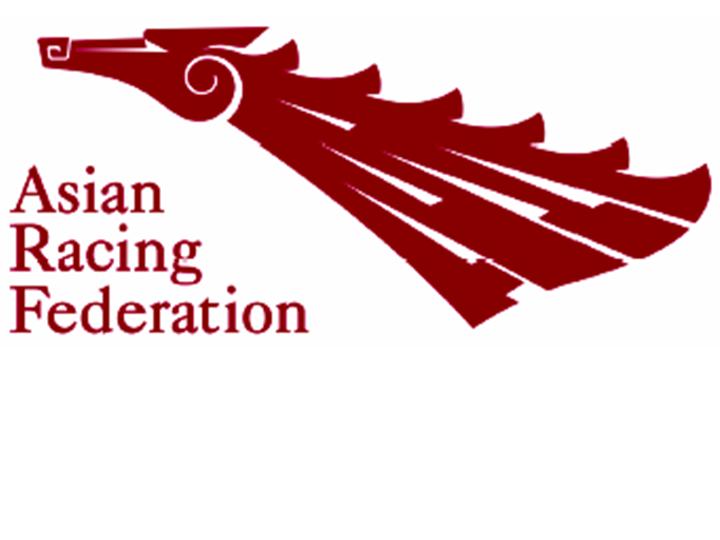 OPEN FORUM

YU PANG FEY, CHAIRMAN, SPECIAL BODY FOR DEVELOPING RACING JURISDICTION, ARF
Report on The Development of Racing In Asia
By Yu Pang Fey
ARF ExCo Member
IFHA ExCo Member
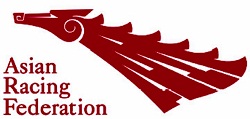 2
Overview
1.	New Affiliate Membership
		- Turkmenistan
		- Mongolia

2.	Asian StudBook Conference

3.	Iran

4.	Korea’s first International Race
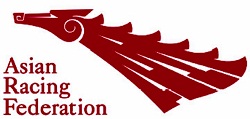 3
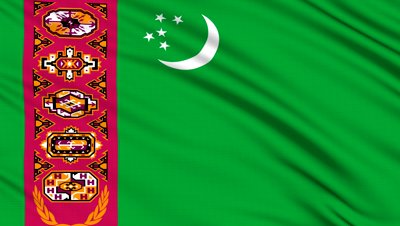 New Affiliate Membership - Turkmenistan
Turkmenistan conferred ARF Affiliate Membership in December 2012 

Origin of the Akhal-Teke horse
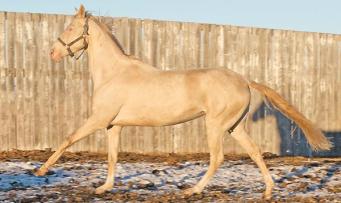 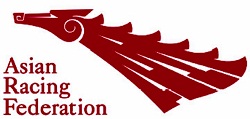 4
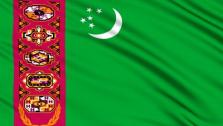 5 Equestrian complexes built in past 2 years.
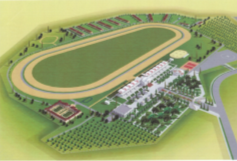 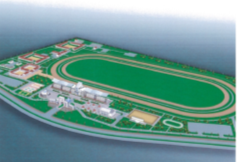 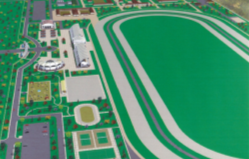 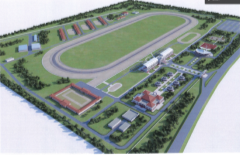 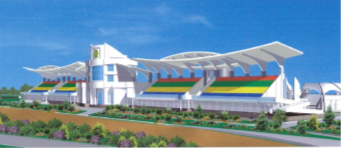 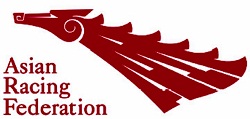 5
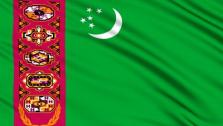 Aspire to achieve standards of flat racing found in many IFHA countries.

IFHA Affiliate Membership to be considered.
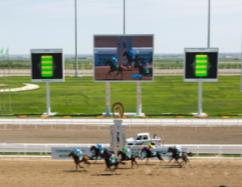 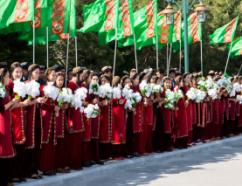 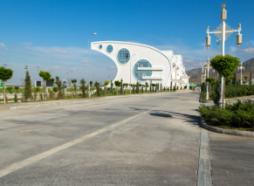 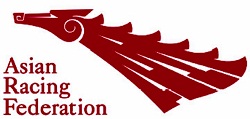 6
New Affiliate Member - Mongolia
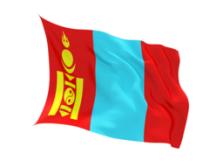 Time-honoured nation of horsemen.
Two world records in August 2013
	- world’s biggest parade of horses
	- most number of runners in a single race
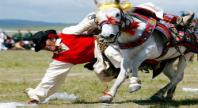 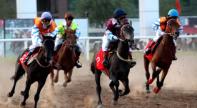 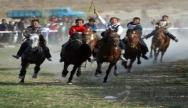 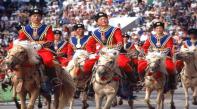 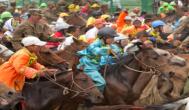 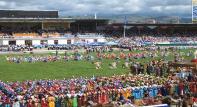 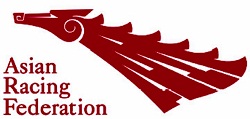 7
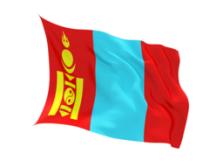 New Affiliate Member - Mongolia
Aspirations to develop thoroughbred racing:
construction of new racecourse.
adoption of Rules of Racing.
importation of thoroughbred breeding stock.

IFHA  Affiliate Membership to be considered.
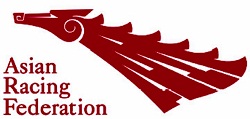 8
Iran
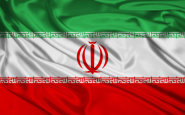 Keen interest to rebuild and grow thoroughbred racing.

ARF will explore potential of Iran to become an Affiliate Member.
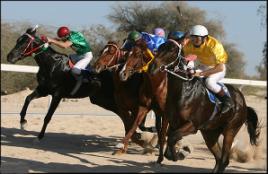 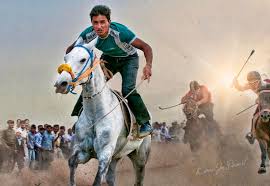 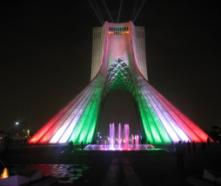 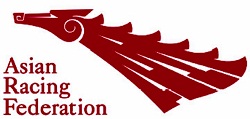 9
Asian Studbook Conference
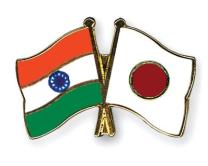 Japan and India joint chairs of Asian 
     Studbook Conference.

India working with Kuwait to establish 
     Kuwait Studbook.

Japan working with Mongolia to establish Mongolian Studbook.
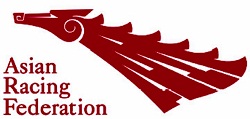 10
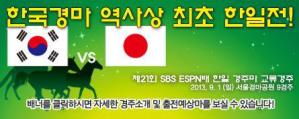 Korea’s 1st International Race
SBS ESPN Korea Japan Goodwill Cup 
    (1 September 2013)

Race between Korean and invited Japanese horses.
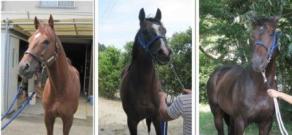 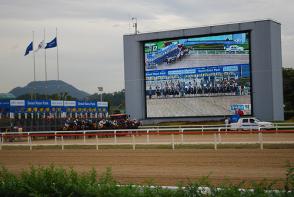 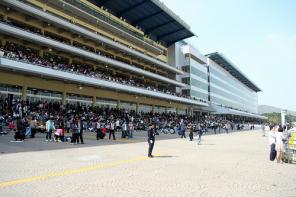 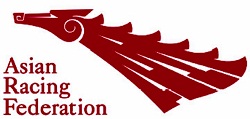 11
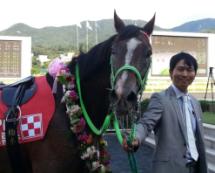 Highly successful.

Won by Tosen Archer from Japan.

Korean horses not far behind.

Return leg at Ohi Racecourse Tokyo on 26 November 2013.
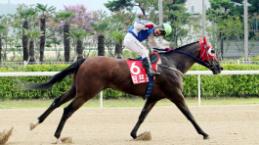 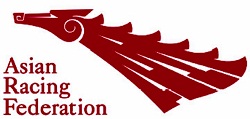 12
THANK YOU